Bebeklik ve Yürüme Çağında Duygusal ve Sosyal Gelişim
- kişilik gelişiminin bütünü, daha önceki gelişim ve uyumdan evrimleşir
İlk yaşantılar kişinin gelecekteki kimliğini kolaylaştırır ya da tehlikeye sokar.
Doğumdan ölüme kadar her birine özel bir «bunalımın» (crisis) eşlik ettiği 8 evre vardır.
Erik Erikson ve psikososyal gelişim kuramı
Erikson’a göre güven sağlıklı bir kişiliğin ve bir kimlik  duygusunun temel taşıdır. Temel güvensizlik ise kişilik bozuklukları ve uyumsuzluk çeken insanlarda gözlenmekteir.
Güvene karşı güvensizlik
Güven anneler -ve babalar elbette- ve bebekler davranışlarını birbirlerinin mizaçlarına ve gereksinimlerine eş güdümlendikleri, tutarlı ve sağ duyulu oldukları zaman doğar.
Erikson’a göre güven ilişkisinin temelinde beslenme vardır. 
Hem annenin hem de bebeğin davranışı bilinçdışı ve diğerinin gereksinmeleriyle ilişkisiz göründüğü zamangüvensilik doğar.
Ya bağımsızlık ve kendine güven duygusunun ya da utanç ve kuşku duygusunun doruğa çıktığı bir bunalımı içerir.
Çocuk ve çevresi arasında çatışma
Özerkliğe karşı utanç ve kuşku
Bebeklerin duygularını inceleyen araştırmalar, onların yüz ifadelerine dayanır. Ancak bu hataya açık bir yöntemdir.
DUYGUSAL GELİŞİM
İnsanlarda ve diğer primatlarda ortak olan duygular; mutluluk, ilgi, şaşırma, korku, öfke, üzüntü ve tiksinmedir. 

Bebeklerde iki temel evrensel uyarılma durumu vardır; haz ve acı. Ancak merkezi sinir sistemi geliştikçe ve farklı yaşantılar deneyimlendikçe duyguları ifade eden ayrı beceriler örgütlenir.
TEMEL DUYGULARIN GELİŞİMİ
Yeni doğan ilk haftalarda ihtiyaçları karşılandığında ve temas, dokunuş sallanma gibi durumlarda,
Birinci ayın sonunda ilginç (hızlı ve renkli) görüntüler karşısında gülümserler
6-10 hafta arasında ana baba ile etkileşim başlatmak için kullanılan  sosyal gülümseme ortaya çıkar.
Mutluluk
Varolan durumdan hoşnutsuzluğu (açlık, acı, uyaran azlığı-fazlalığı) belirtme davranışı  yenidoğanda gözlemlenir.
1,5 yaştan 2 yaşa doğru öfke ifadelerinin sıklığı ve yoğunluğu artar. 
Eylemlerini ve eylemlerinin sonuçlarını kontrol edemediklerinde öfke tepkisi ortaya çıkar.
Öfkenin uyum sağlayıcı yanı vardır, bebeğin kendini korumasına, bir engeli aşmasına, sıkıntısını gidermesi için bakım vereni harekete geçirmeye ve ayrılığın uzamamasına yol açar.
Öfke ve üzüntü
Bu dönemde en sık rastlanan korku, yabancı kaygısıdır.
6-9 ay civarında belirir.
Yabancı kaygısının şiddeti, bebeğin mizacına ve yabancılarla önceki deneyimlerine bağlı olarak farklılaşır

10 ay itibariyle ayrılık kaygısı ortaya çıkar
Korku
Yabancı kişilerin olduğu yeni bir ortamda çocuğunuza yakın olun. Bakıcısı veya ebeveyni ona yeteri kadar yakın olmazsa çocuğun korku reaksiyonu artacaktır.
Çocuğunuz için yabancı olan bu kişilere karşı pozitif duygular hissettiğinizi gösteren davranışlarda bulunun.Gülümseme,pozitif ses tonu ile konuşma,dostça bir iletişim hali çocuğunuzun korku hissini azaltacaktır.
Yeni yerde yabancılarla karşılaşmadan önce çocuğunuzun rahatını sağlayarak onun kendini iyi hissetmesine yardımcı olun.Ör.sevdiği oyuncağını da beraberinizde getirebilirsiniz.
Yeni kişilerin çocuğunuza sakin,nazik ve yavaşça yaklaşmasını sağlayın.Ani dokunmalar,yüksek sesli tepkiler onu rahatsız edecektir.
Eğer çocuğunuz yeni kişinin yakınlaşması karşısında ağlar ya da korku dolu gözlerle bakarsa şimdilik bu kadar yakınlaşmanın yeterli olduğunu düşünerek ara vermeniz,daha sonra tekrar denemeniz uygundur.
Yabancı korkusu için ne yapılabilir?
Suçluluk duygularınızdan arınma çocuğunu kaygısını azaltacaktır.
Siz kendinizle ilgili bu duygularla baş ettikten sonra, öncelikle çocuğunuza bu ayrılığı anlatın. Özellikle uzun süreli ayrılıklardan birkaç gün önce basit ve yalın kelimelerle ve olumlu bir ses tonuyla ne kadar süreyle ayrı kalacağınızı, neden gittiğinizi ve onu bırakacağınızı anlatın. Ne kadar süre ayrı kalacağınızı bir tablo ya da takvim ile görselleştirebilirsiniz.
Özellikle uzun süreli ayrılıklarda sevginizi somutlaştıracak size ait somut bir eşya ile sizin varlığınızı hissetmesine yardımcı olun.
Bakan kişiye siz yokken çocuğunuza sizden bahsetmesini isteyin. Sizi özlemesinin doğal olduğu, isterse sizinle telefonda konuşturabileceği ve sizin geri geleceğiniz hakkında güven vermesini öğütleyin.
Döndüğünüzde çocuğunuzda ikilemli davranışlar ve duygular gözleyebilirsiniz. Bazıları sevinçle karşılarken, birçoğu uzak durur, öfke gösterir daha sonra yapışıp ayrılmak istemez. Bunların hepsi doğal davranışladır. Çocuğunuzun ayrılıkla baş etmeye çalıştığını ve kendi duygularını kontrol etmek için sizden uzak durduğunu gösterir.
Bebekler yüzyüze iletişime çok erken zamalarda duyarlılık gösterirler. 3-4 aylıkken gülücüklerine ve çıkardıkları seslere tepki beklerler. 
4-5 aylıkken olumlu ve olumsuz duygu taşıyan sesleri ayırt ederler. Zamanla yüz ifadesi ve ses tonunu bir duygu ile eşleştirmeyi başarırlar.
Duygusal ipuçlarını algılama becerileri gelişir. 
Duygusal ifadelerin bir olay ya da nesne ile ilişkili olabildiğini anladıkça, sosyal referans alma davranışı görülür.
Başkalarının duygularını anlamak
1,5 yaş civarı bebekler diğerlerinin duygusal tepkilerinin diğerlerinden farklılaşabileceğini anladıkça, sosyal referans alma, bebeklere hem kendi değerlendirmelerini hem de başkalarının değerlendirmelerini karşılaştırmalarını sağlar.
Kraker? Brokoli? Tabii ki brokoli, sen onu seversin anne (18 ay)
Suçluluk, utanç, mahcubiyet, kıskanma ve gurur
İkincil Duygular
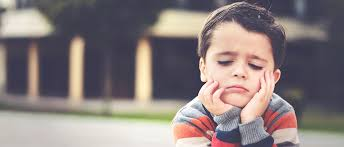 İkincil duygular kişinin benlik algısına yönelik olum ya da olumsuz etki yaratan duygulardır. Bu nedenle öz-bilinçli (kendini bilen) duygular olarak tanımlanırlar. 
Öz bilinçli duygular 2. yılın ortalarında gelişmeye başlar. Bu yaş döneminde çocuklar kendilerinin ayrı ve özel bireyler olduğunun farkına varırlar. 
Kıskançlık; gurur, utanç ve suçluluğa göre daha geç ortaya çıkar, 3 yaş civarı belirir.
Bu duygulardan hangisinin hangi durumda hissedilmesi gerektiği bilgisi çocuğa yetişkin aracılığı ile aktarılır.  Evrensel olmaktan çok kültüreldir.
Amaca ulaşabilmek için duygusal durumu rahatlatıcı düzeye getirmek için kullanılan stratejilerdir. 
Duygu kontrolünü yani hem prefrontal korteks gelişimini hem de duygu kontrolünü teşvik eden bir çevreyi geretirir.
İlk 2 yıl boyunca duyguların düzenlenmesinde destekleyici bir çevre oluşturmak, özerkliğe, bilişsel ve sosyal becerilerdeki yeterliliğe önemli katkılar sağlar.
Duygusal öz düzenleme
İlk aylarda bebek kolayca duygu yoğunluğunun altında ezilir. 
2-4ay arasında bebeğin uyarana maruz kalmaya karşı toleransı artar. Bunu sağlayan ebeveyn bebek etkileşimidir.
4-6 ay arası dikkatin yönünü değiştirme becerisi artar ve bebek hoşa gitmeyen bir uyarandan uzaklaşabilir, kendi kendini sakinleştirebilir. 
1. yıl sonunda bu beceri daha da yetkin hale gelir.
Ebeveynin bebeğin duygusal durumuna verdiği tepki (duyarlı, sabırsız, öfkeli) bebeğin kendini sakinleştirme becerisine olumlu ya da olumsuz katkıda bulunur.
!
2. yılda zihinsel temsil oluşturabilme ve dil gelişimi sayesinde duygulara ilişkin kelime dağarcığı  duyguları düzenlemede yardımcı olur.

ANCAK; yürüme çağındaki çocuklar duygularını kontrol etmek için dili kullanmada yeterli değillerdir. Bu nedenle öfke nöbetleri ortaya çıkabilir. Yürüme çağındaki çocukların talepleri ebeveyn tarafından reddedildiğinde çocuklar özellikle de yorgun ve aç olduklarında  sık sık ortaya çıkan yoğun kızgınlık duygularını kontrol edemezler. 

Kabul edilebilir alternatifler sunarak çocuğun dikkatini dağıtan sonra da yetişkin reddi ile baş edebilmeleri için daha iyi yollar öneren yani hem anlayışlı olan hem de sınır çizen ebeveynlerin çocukları çok daha etkili öfke düzenleme stratejileri kullanabilmektedirler
Mizaç
Bağlanma davranışı, yaşam zorluklarıyla daha rahat baş etmek için uygun olarak görülen başka birine yaklaşmak ve bu kişiyle birlikteliği sürdürmek için bireyin gerçekleştirdiği davranışlar (Bowlby, 1988) olarak tanımlanmaktadır
BAĞLANMA
Bowlby’nin etolojik bağlanma kuramı bebek ve bakım veren arasındaki duygusal bağı bebeğin hayatta kalmasını sağlayan evrimsel bir tepki olarak tanımlar
1- Bağlanma öncesi aşama: doğumdan 6 haftaya kadar olan dönem henüz bir bağlanmanın gerçekleşmediği ancak doğuştan getirilen bazı işaretlerle bağlanmanın zemininin hazırlandığı aşamadır. Bebek, yakalama, gülümseme, ağlama, yetişkinin gözlerine bakma gibi sinyallerle yetişkini yakın temasa çeker. Bebek annenin kokusunu, sesini ve yüzünü ayırt eder. 
2- Bağlanmanın oluşumu (6 hafta- 6/8 ay): tanıdık bakım verene tanıdık olmayana göre daha farklı tepki verirler. Bebekler kendi eylemlerinin çevrelerindeki kişilerin davranışlarını etkilediğini öğrendiklerinde, işaret verdiğinde bakım verenin karşılık vereceği beklentisi olarak tanımlanan güven duygusu gelişmeye başlar. Ama anneden ayrılmaya güçlü tepki vermezler.
Bağlanmanın Aşamaları
3- Bağlanma aşaması: 6/8 ay- 18/24 ay arasındaki dönemde beklenir. Ayrılık kaygısı bu dönemde ortaya çıkar. Nesne sürekliliğinin kazanılması ayrılık kaygısını ortaya çıkarır. Çocuk açık bir şekilde ebeveyni tercih eder ve onu güvenli dayanak olarak kullanır ve keşif yapar. 
4- Karşılıklı ilişki oluşturma aşaması: 18-24 ay ve sonrasını kapsar. 2. yılın sonunda çocuk ebeveyninin geliş ve gidişlerini etkileyen faktörlerin bazılarını anlamalar ve onların geri döneceğini tahmin eder. Böylece ayrılığa daha az tepki gösterir.
Bowlby’e göre çocuklar bu dört aşamadaki deneyimlerinden ana babanın yokluğunda güvenli bir üs olarak kullanabilecekleri kalıcı bir duygusal bağ geliştirirler.
Sayfa 266, ilk cümle çeviri düzeltme
Deney, güvenli bağlanan bebeklerin ve çocukların tanıdık olmayan bir oyun odasını keşfederken ebeveynlerini güvenli bir dayanak olarak kullanmaları gerektiğinden hareket eder.
Yabancı durum testi ile ortaya çıkan 4 bağlanma örüntüsü vardır; Güvenli, kaçınan/kaçıngan, Kaygılı/direngen, Yönelim sorunlu/dağınık
Mary Ainsworth ve yabancı durum testi
Tutarlılı bakım
Duyarlı bakım
Bebeğin özellikleri ve mizacı
Ailenin geçirdiği zor yaşantılar
Ebeveynlerin içsel çalışan modelleri
Bağlanma Güvenliğini Etkileyen Faktörler
Dörtlü bağlanma modeli Bowlby’nin içsel çalışan modeller kavramını, bireyin kendisi ve başkaları hakkında olumlu ya da olumsuz temsillere sahip olması, kullanarak yetişkinlik dönemindeki bağlanma süreci için dörtlü bir model önermiştir.
Güvenli (secure) bağlanma stilindeki bireyler hem kendilerine, hem de başkalarına ilişkin olarak olumlu bilişsel modellere sahiptir. Saplantılı (preoccupied) bağlanma stilindeki bireyler olumsuz benlik olumlu başkaları modeline sahiptir. Kayıtsız (dismissing) bağlanma stilindeki bireyler olumlu benlik olumsuz başkaları modeline sahiptir. Son olarak korkulu (fearful) bağlanma stilindeki bireyler ise olumsuz benlik ve olumsuz başkaları modeline sahiptirler.
İlk birkaç ayın sonunda bebekler kendi görsel imgeleri ile diğer uyaranlar arasında farkı fark ederler. Ayrı bir varlık olarak kendi bedenlerine dair algıları oluşmaya başlar. Başkalarının video görüntülerine kendilerininkinden daha uzun bakarlar.
BENLİK GELİŞİMİöz-farkındalık
Yüreme çağındaki çocuklar (12-18) beden farkındalığını oluştururlar ancak kendi bedenlerine ilişkin ölçek hataları vardır ve küçük şeyleri giymeye, dar yerlerden geçmeye çalışabilirler. 
Ancak, açık farkındalık 2 yaşında başlar. Bunun kanıtı küçük bebekler ve 20 aylıklar ile yapılan ayna çalışmalarıdır. 
2 yaşında çocuklar kendilerini fotoğraflardan tanır ve işaret eder.
Öz farkındalık, öz denetimin ön koşuludur. 

Özdenetim, çocukların dürtülerini kasıtlı olarak engellemesi, olumsuz duygularıyla baş etmesi ve sosyal açıdan kabul edilebilir davranışlar sergilemesi yani çaba ile kontrol sağlama olarak tanımlanabilir.
Öz denetim
Öz denetim becerisi, 10 ay civarında kendini belli eder, bebek dikkatini kendi tercihi doğrultusunda yönlendirir. 
12-18 ay dolaylarında bebekler, yetişkinlerin onlardan beklentilerine uyum sağlamaya, basit rica ve komutlara uymaya başlarlar. 
«doyumu erteleme» görevleri, 1,5- 3 yaş çocuklarının heyecan verici bir etkinliği yapmadan önce bekleme kapasitelerinin arttığını göstermektedir.
Öz denetim